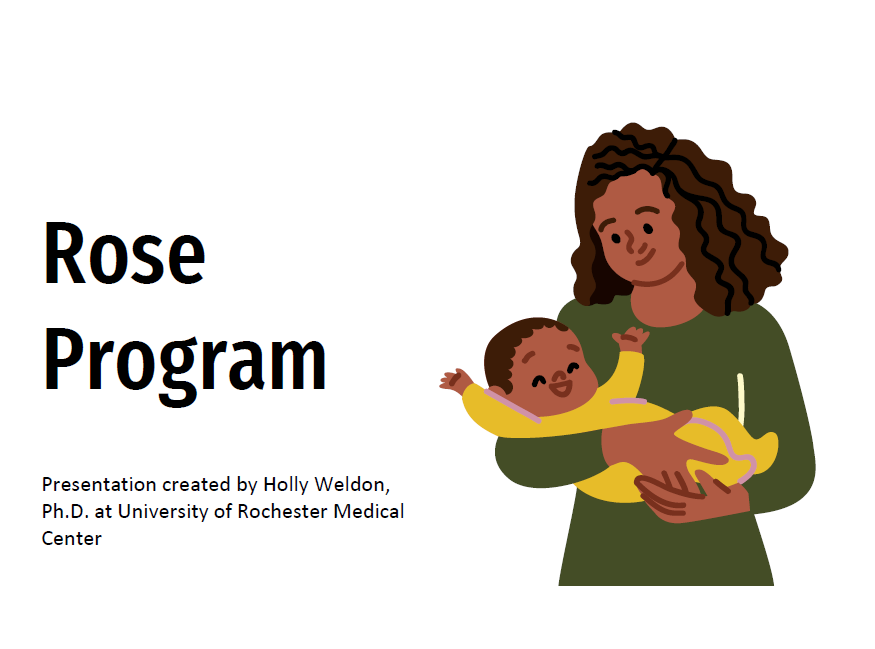 ROSE Postpartum Session
1
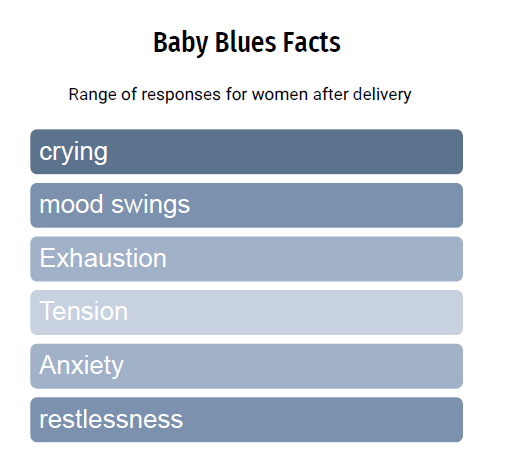 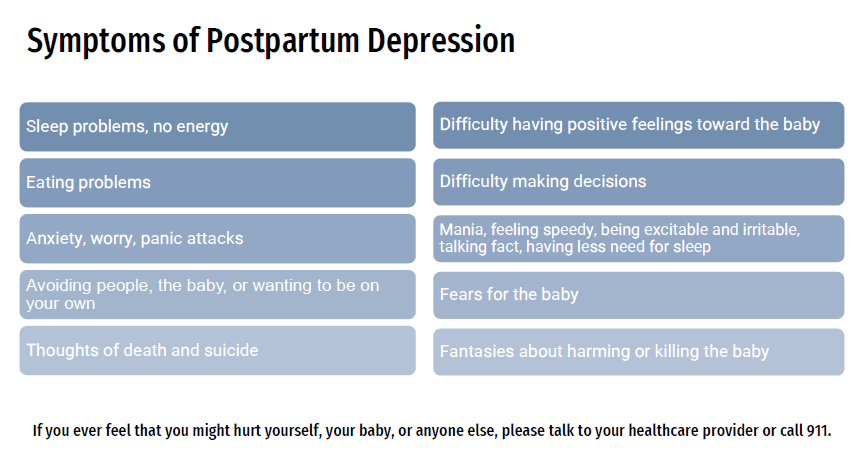 Depression is most likely to occur when pregnant or within 12 months postpartum.

The most under-diagnosed obstetrical complication in the US: 

As many as 1 in 7 women have been shown to experience maternal depression.
7%-15% within the first three months postpartum
2
Difficulties having positive feelings towards baby
3
If you are struggling, sad, alone, anxiousYou are not alone.You are not to blame.REACH OUT
4
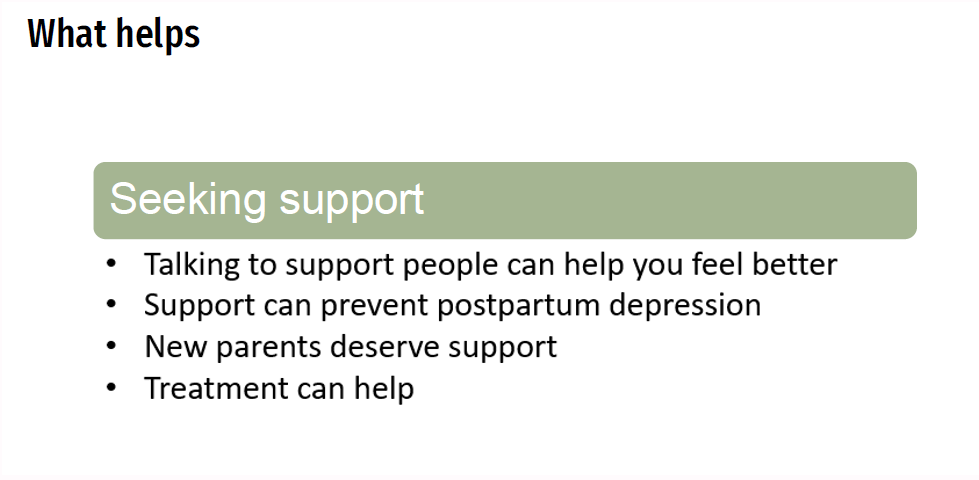 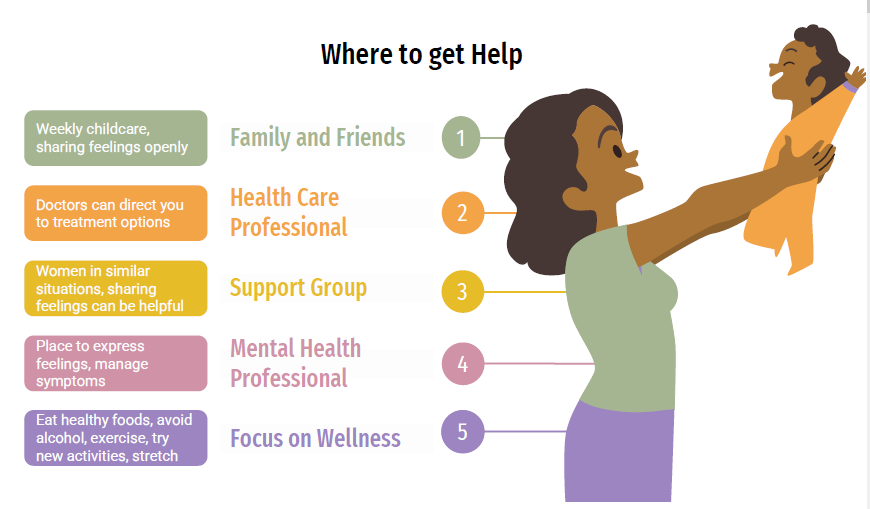 5
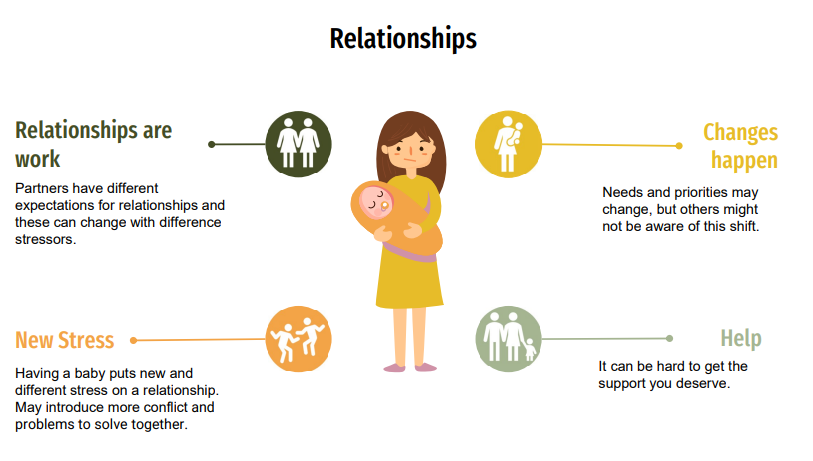 6
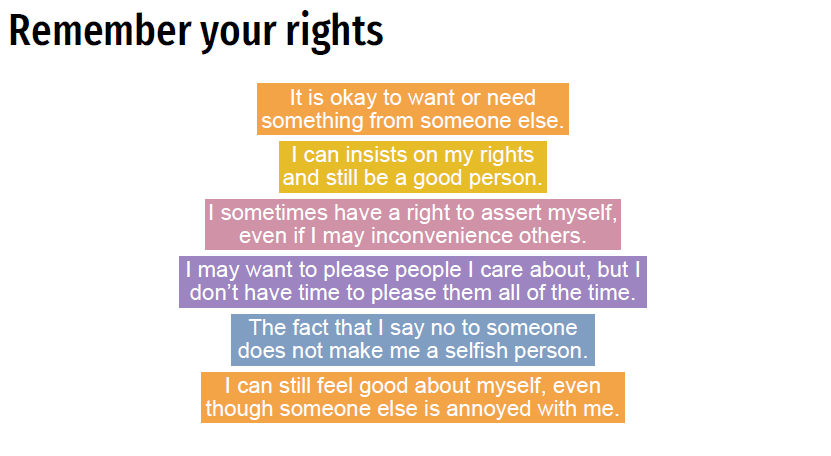 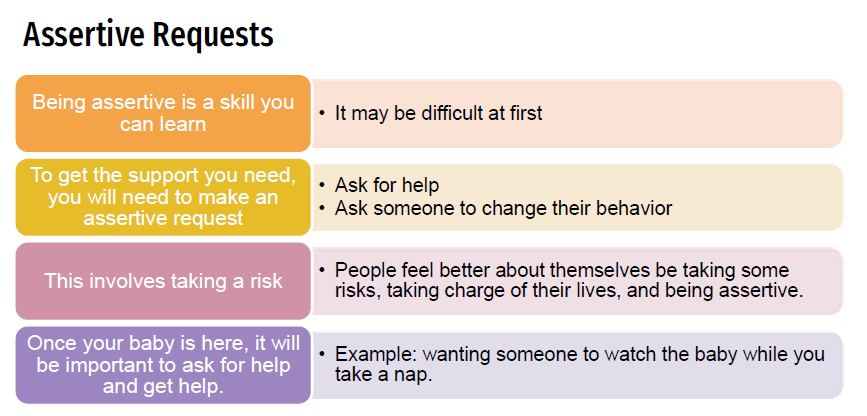 7
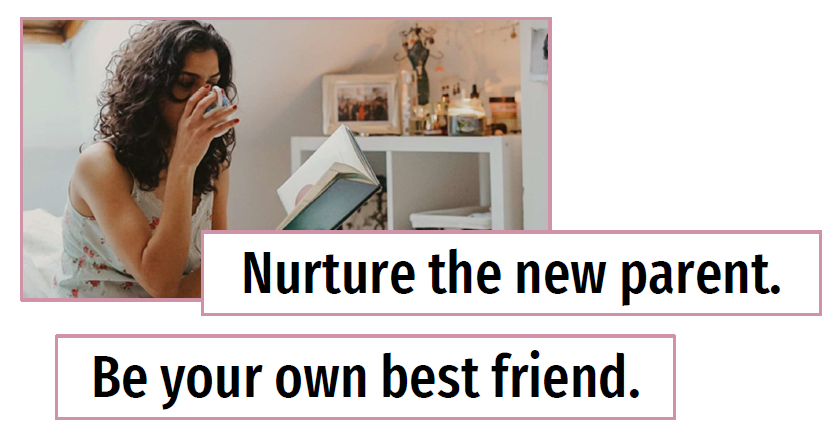 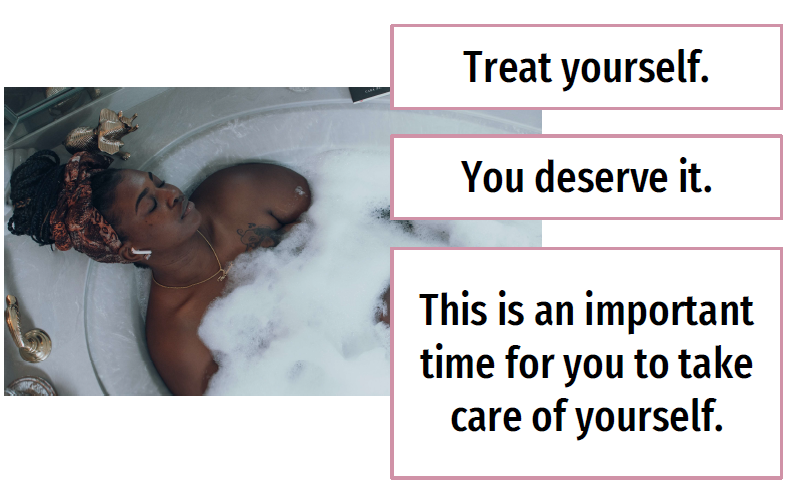 8
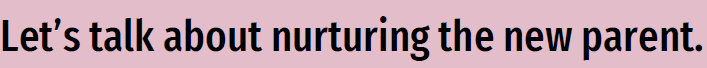 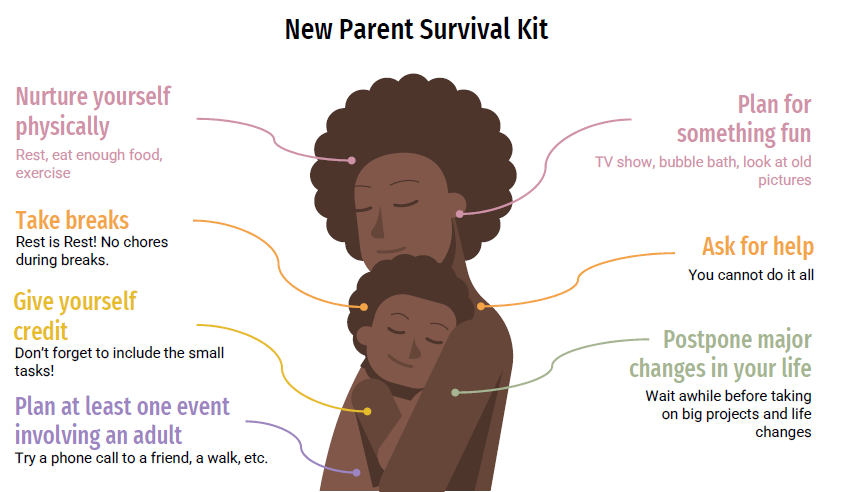 9
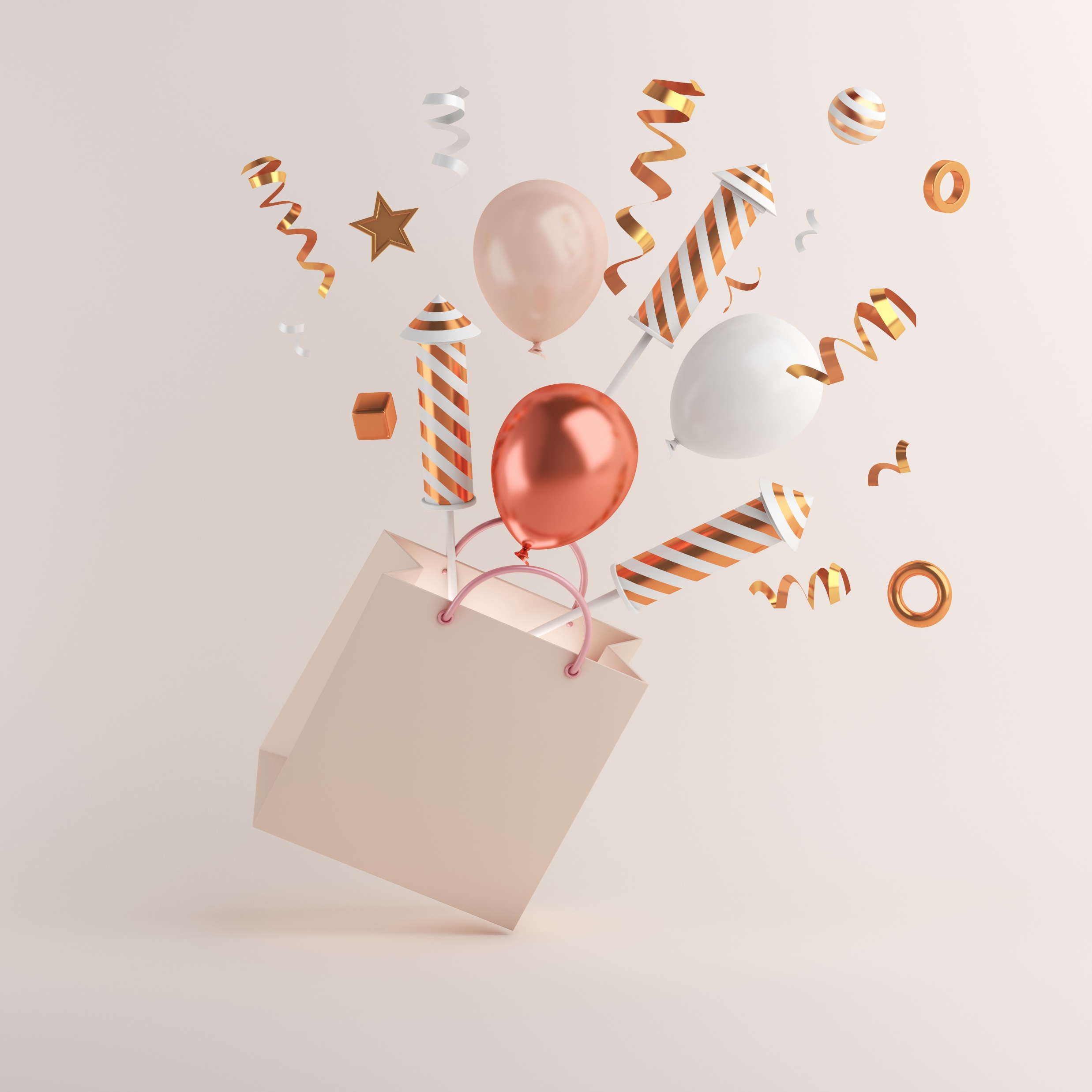 10